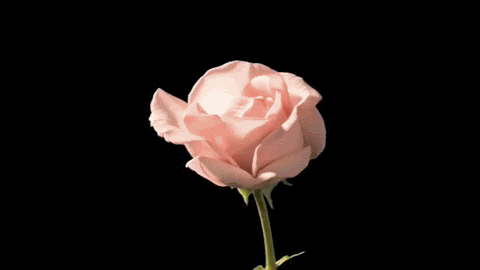 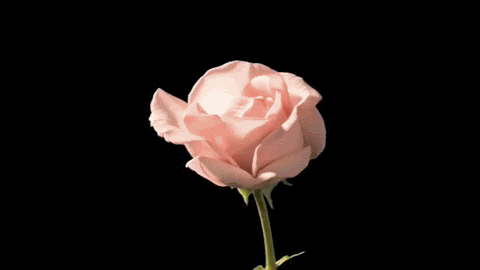 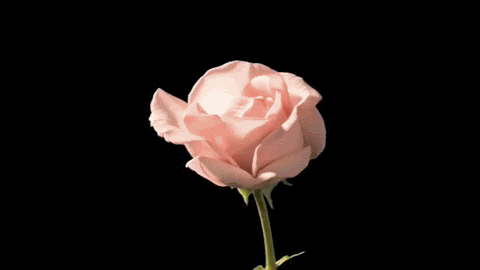 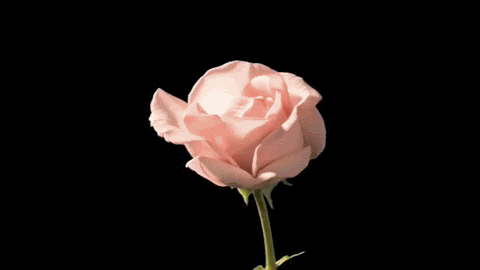 Assalamu Alaikum Warahmatullah.
[Speaker Notes: Last greeting.]
ON LINE ক্লাসে সকলকে
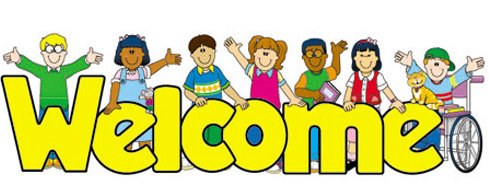 স্বাগতম
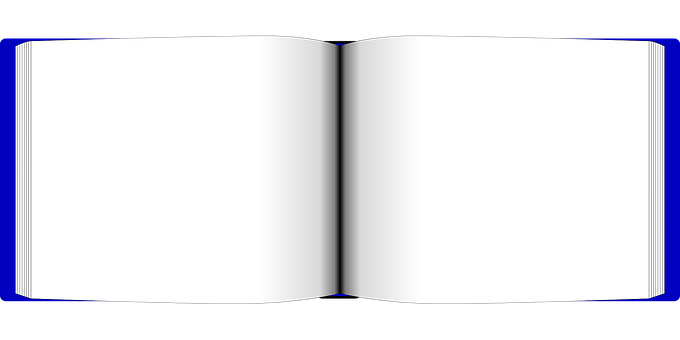 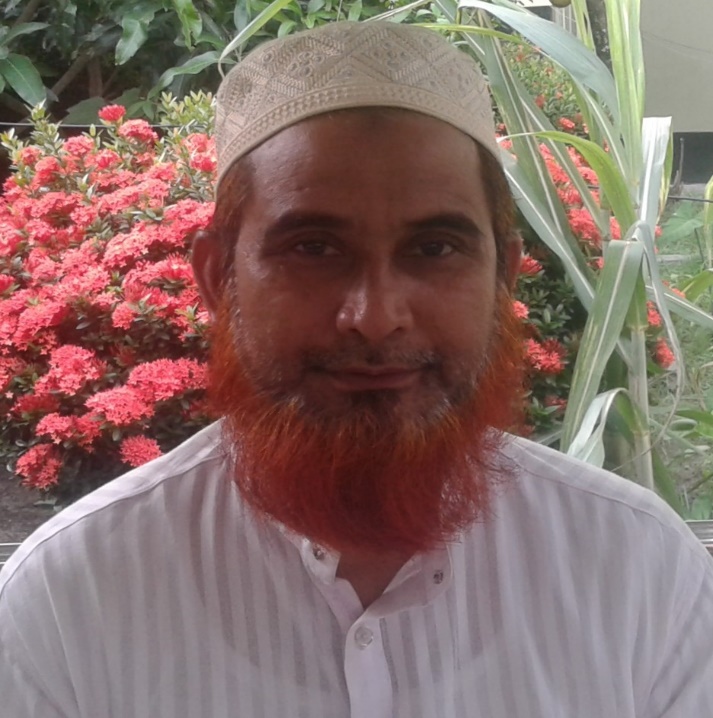 শিক্ষক পরিচিতি
মোঃ নুরুল ইসলাম তরফদার 
      প্রধান শিক্ষক  
সেরুয়া আদর্শ উচ্চ বিদ্যালয়, 
শেরপুর, বগুড়া ।
29-Jan-22
শ্রেণি: অষ্টম 
বিষয়: বাংলাদেশ ও বিশ্বপরিচয়
পাঠ: বাংলাদেশের সামাজিক সমস্যা
অধ্যায়: ১০ পাঠঃ ১-২      সময়: ৪০মি:        
তারিখ: 27-Sep-20
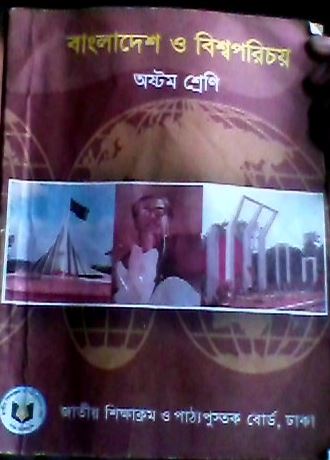 অধ্যায় : দশ
29-Jan-22
নিচের ছবিগুলো দেখ এবং চিন্তা করঃ
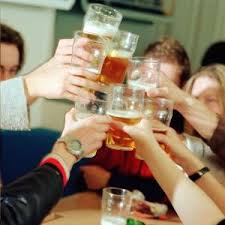 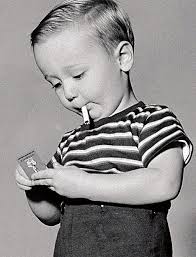 মদ্যপান
ছবিতে কী দেখছ?
ধুমপান
এ বয়সী ছেলেমেয়েদেরকে কী  বলে?
এদের দ্বারা সংগঠিত অপরাধ কে কী বলে?
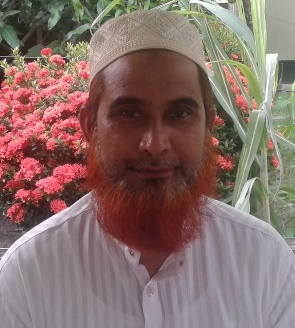 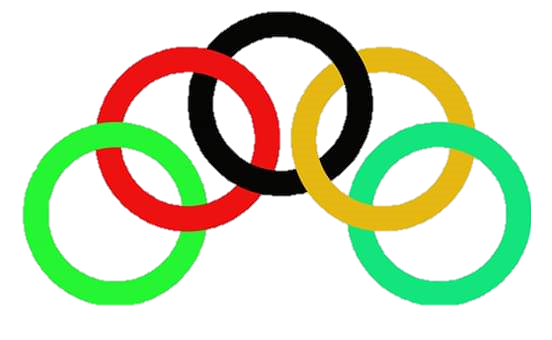 Power Point Presentation
MD. Nurul Islam Tarafder
কিশোর অপরাধ
আজকের পাঠ
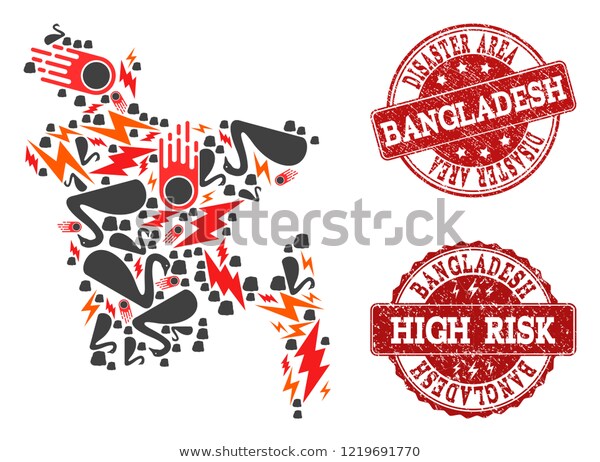 বাংলাদেশের সামাজিক জীবনে কিশোর অপরাধের ধারণা ও কারণ
29-Jan-22
শিখনফল
01
01
03
02
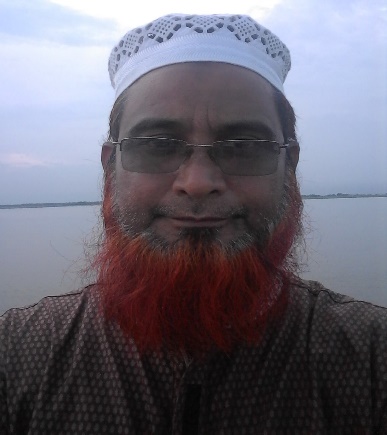 কিশোর অপরাধ প্রতিকারের উপায় সম্পর্ক বর্ননা করতে পারবে।
কিশোর অপরাধের কারণ ও প্রভাব বর্ননা করতে পারবে।
শিখনফল
এই পাঠ শেষে শিক্ষার্থীরা…
MD. Nurul Islam
কিশোর অপরাধ ধারণা ব্যাখ্যা করতে পারবে।
Headteacher
Sherua Adarsha High School
অপ্রাপ্ত বয়স্ক ছেলে মেয়ে বা কিশোরদের দ্বারা সংঘটিত বিভিন্ন ধরনের অপরাধকে বলা হয় কিশোর অপরাধ ।
বাংলাদেশ ভারত ও শ্রীলঙ্কায় ৭ থেকে ১৬ বছর বয়সী কিশোরদের অপরাধ মুলক কাজকে কিশোর অপরাধ বলা হয় ।
অন্যদিকে পাকিস্থান ও থাইল্যান্ডে কিশোর অপরাধীর বয়স সীমা ধরা হয় ৭ থেকে ১৮ বছর । 
আর জাপানে এ বয়স সীমা ১৪ থেকে ২০ বছর ।
29-Jan-22
বাংলাদেশ
৭-১৬
ভারত
কিশোর অপরাধ
শ্রীলঙ্কা
৭-১৮
পাকিস্তান
থাইল্যান্ড
১৪-২০
জাপান
কিশোর অপরাধ
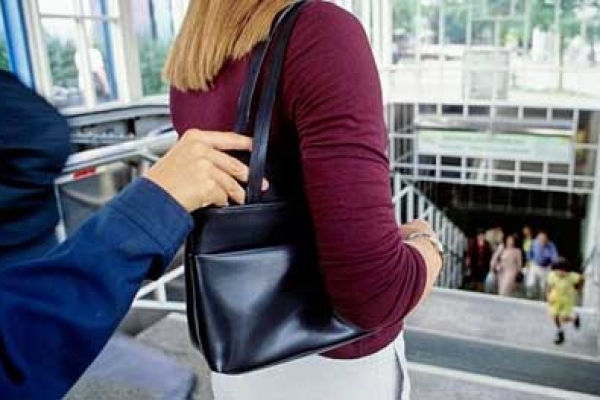 চুরি
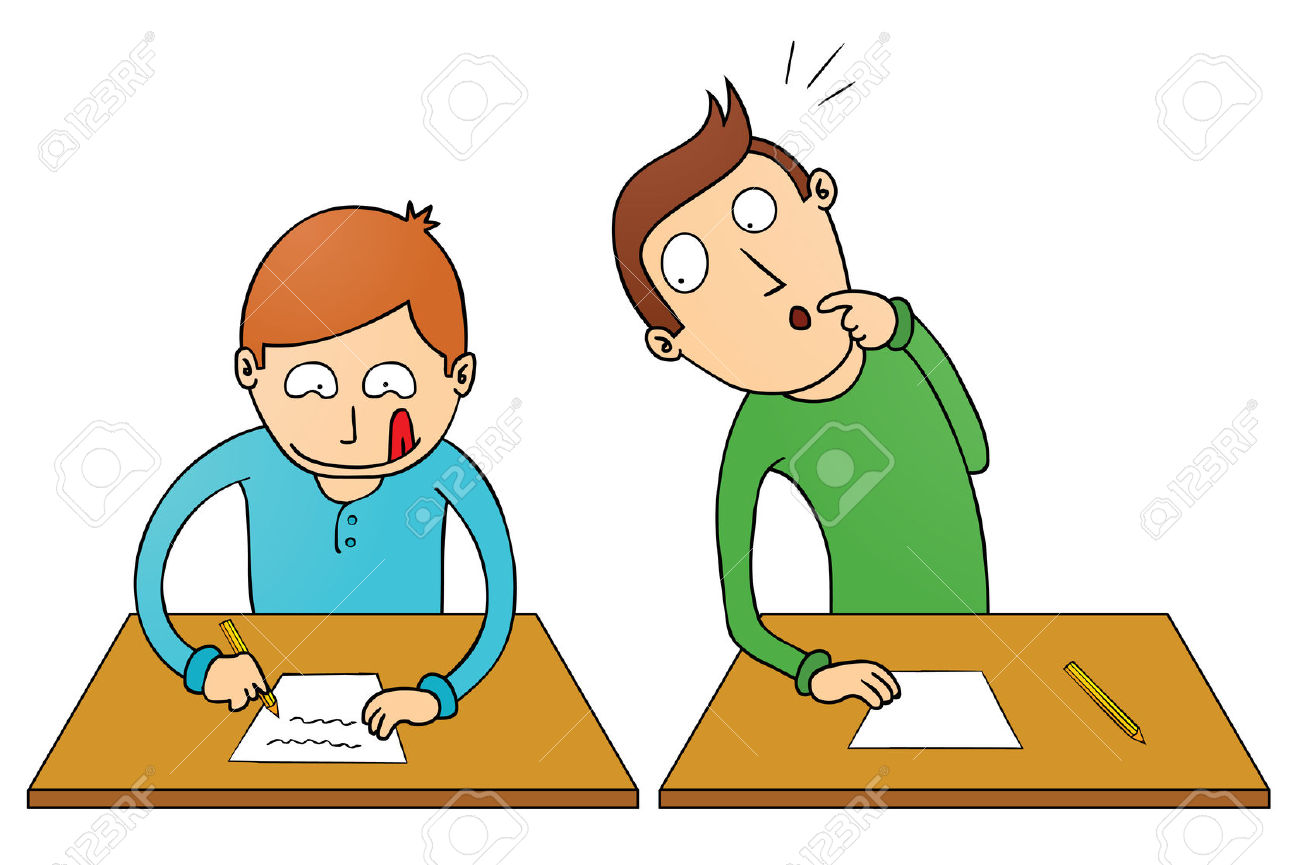 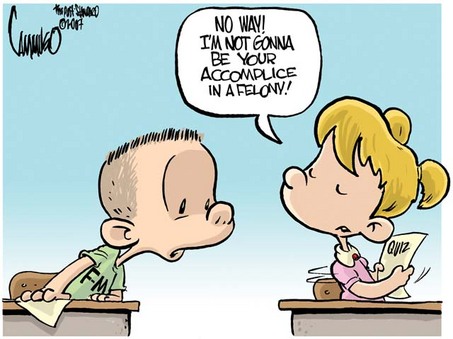 পরীক্ষায় নকল করছে
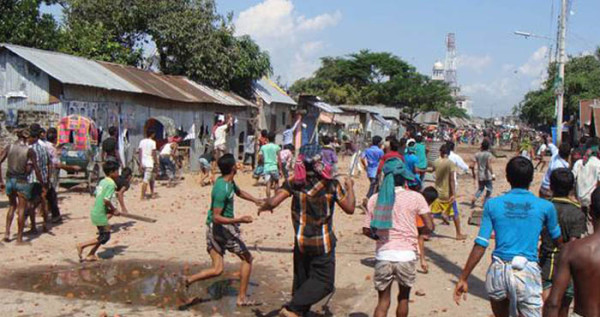 শিশুরা মারামারিতে অংশ নিচ্ছে
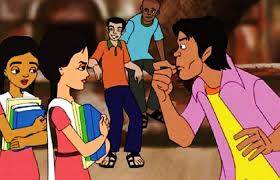 ইভটিজিং
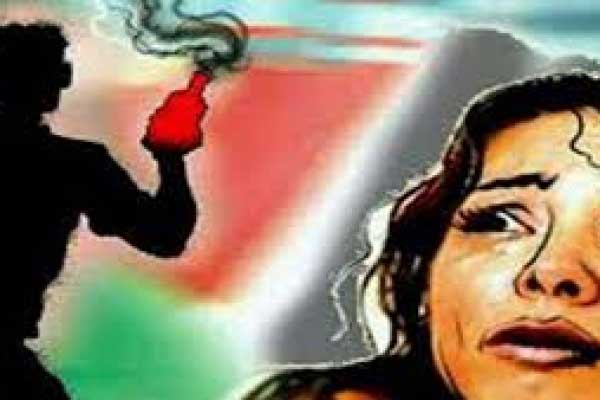 এসিড নিক্ষেপ
কিশোর অপরাধ সমুহ
পথেঘাটে মেয়েদের উত্যক্ত করা 
 এসিড নিক্ষেপ 
 নারী নির্যাতন 
 অশোভন ছবি দেখা 
 মাদক গ্রহন
চুরি করা 
 খুন করা 
 জুয়া খেলা 
 স্কুল পালানো 
 বাড়ি থেকে পালানো 
 পরীক্ষায় নকল করা
 পকেট মারা 
বিনা টিকিটে ভ্রমন
কিশোররা সাধারণত এ সব অপরাধের সহিত জড়িত থাকে ।
কিশোর অপরাধের কারণ
আমাদের দেশে কিশোর অপরাধের অন্যতম কারণ দারিদ্রতা ।
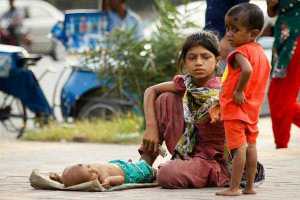 চিত্ত বিনোদনের অভাব । 
ছোট বেলা থেকেই খেলাধুলা, সংগীত, ছবি আঁকা, শরীরচর্চা এসবের সুযোগ যারা পায়না তারা মানষিক অস্থিরতা থেকে অপরাধে জড়িয়ে পড়ে ।
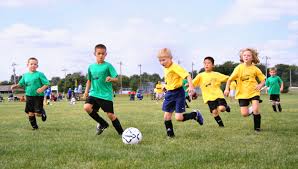 শহরের বিভিন্ন পরিবেশ ও সেখানকার নানা খারাপ অভিজ্ঞতা শিশু কিশোরদের অপরাধী করে তোলে । 
 পিতামাতার মধ্যে জটিল দাম্পত্য সম্পর্ক ও তাদের খারাপ আচরণ কিশোরদের অপরাধী করে তোলে । 
 পিতা মাতার বারবার কর্মস্থল পরিবর্তন হলে নতুন পরিবেশের সংগে খাপ খাইয়ে নিতে না পেরে শিশু অপরাধী হয়ে উঠে ।
কিশোর অপরোধের প্রভাব
বাংলাদেশের কিশোররা সাধারণত যে সব অপরাধ করে তার মধ্যে রয়েছে চুরি, পকেটমার, বাড়ি ও যানবাহনের উপর হামলা, ভাংচুর, অগ্নি সংযোগ,এবং মেয়েদের উত্যাক্ত করা । 
যে পরিবারে এসব কিশোর অপরাধী আছে তাদের পারিবারিক শান্তি বিনষ্ট হয়।
এদের কারণে মেয়েরা নিরাপদে স্কুল কলেজে যাতায়াত করতে পারে না। 
কখনো কখনো ছাত্রীদের লেখাপড়া বন্ধ হয় । 
কিশোর অপরাধীরা অনেক সময় মাদকাশক্তি ও অন্যান্য খারাপ অভ্যাসের সংগে জড়িয়ে পড়ে ।
প্রতিরোধের উপায়
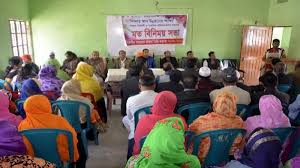 অভিভাবক সুচেতনতা ও দ্বায়িত্বঃ
কিশোর অপরাধ প্রবনতার ধরণ, তার কারণ ও প্রতিকার সম্পর্কে পিতা-মাতা ও পরিবারের বয়োজ্যেষ্ঠদের  সচেতন থাকতে হবে ।
সন্তানদের সুস্থ্য মানষিক বিকাশের উপযুক্ত পরিবেশ সৃষ্টি করতে হবে ।
বন্ধু ও সাথিদের সম্পর্কে খোঁজ খবর রাখতে হবে ।
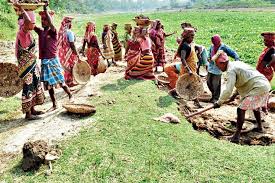 আর্থ সামাজিক কর্মসূচীঃ
কিশোর অপরাধ প্রবনাতার একটি প্রধান কারণ হলো দারিদ্র। সেজন্য অভিবাবকদের জন্য কর্ম সংস্থানের সুযোগ সৃষ্টি ও পরিবারের আর্থিক অবস্থার উন্নতি ঘটাতে হবে ।
29-Jan-22
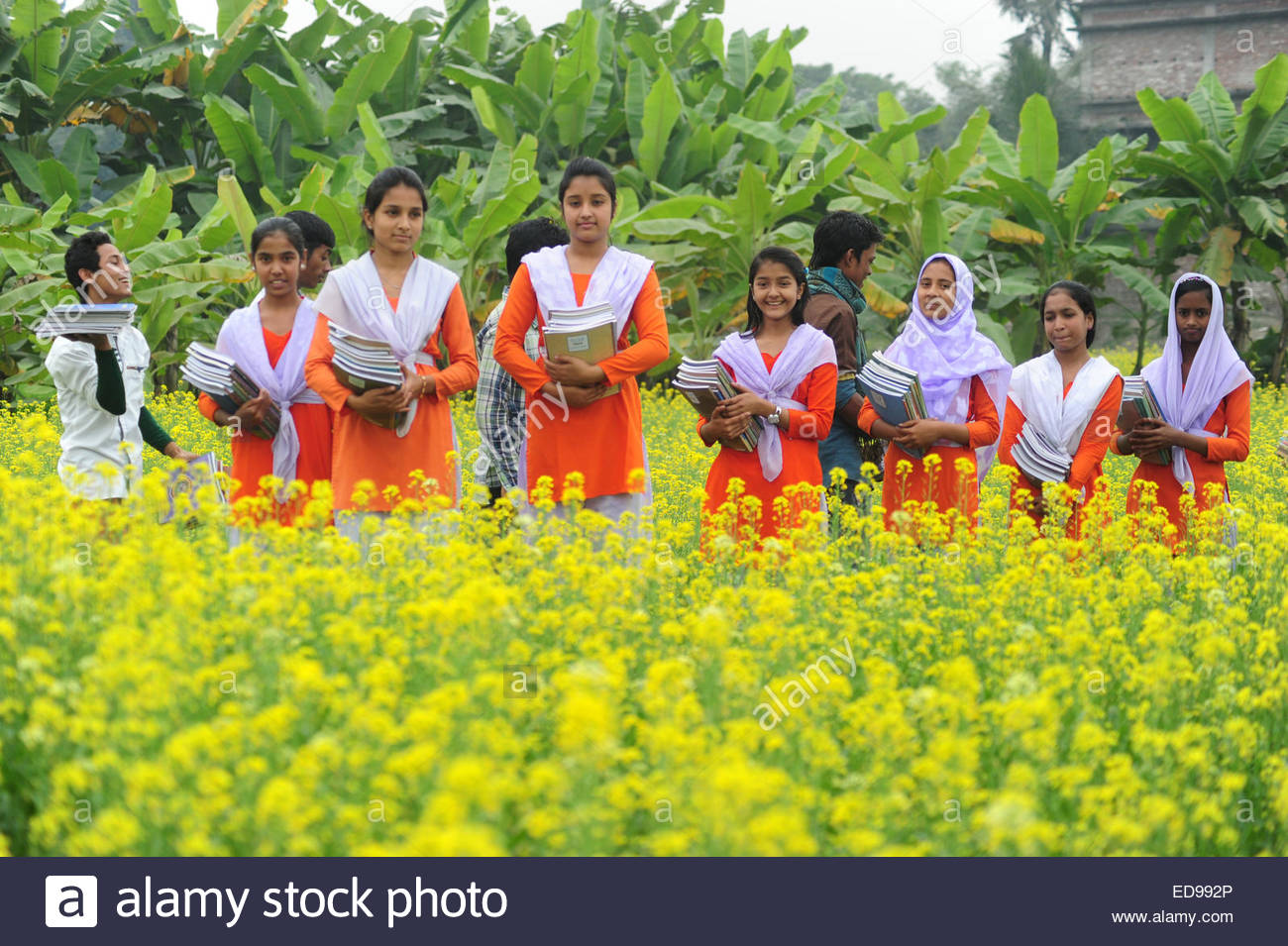 শিক্ষার সুযোগ
সকল শিশু কিশোরদের প্রথমিক ও মাধ্যমিক শিক্ষার আওতায় আনতে হবে। এতে তারা একদিকে শিক্ষার প্রভাবে  সুস্থ্য ও সুন্দর জীবন যাপনে আগ্রহী হবে । অন্যদিকে বিদ্যালয়ের পরিবেশ তাদেরকে অপরাধ থেকে দূরে রাখবে ।
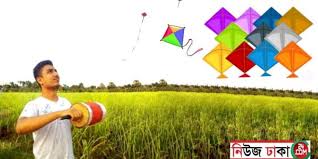 চিত্ত বিনোদন
শিশু কিশোরদের মানসিক বিকাশের জন্য পাড়া ও মহল্লায় পাঠাগার, ব্যায়ামাগার প্রভৃতি স্থাপন করা প্রয়োজন । 
বিদ্যালয় ও আবাসিক এলাকায় খেলারমাঠ থাকতে হবে । 
শিশু কিশোরদের সব রকম খারাপ কাজ থেকে দূরে রাখতে হবে । 
টেলিভিশন ও অন্যান্য মাধ্যমে তাদেরকে জ্ঞান বিজ্ঞান ও তথ্য মুলক এবং বিশুদ্ধ আনন্দদায়ক দেশি ও বিদেশি ছবি দেখানোর ব্যবস্থা করতে হবে ।
দলীয় কাজ       সময়ঃ ৭ মিনিট
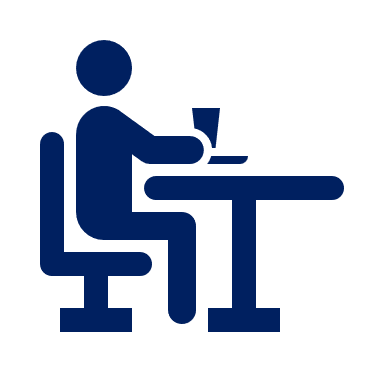 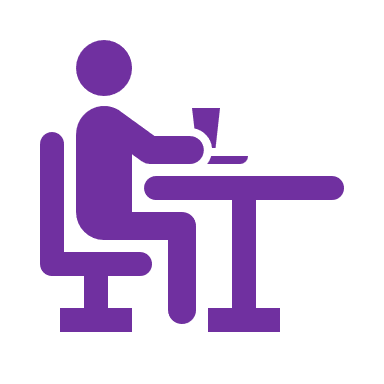 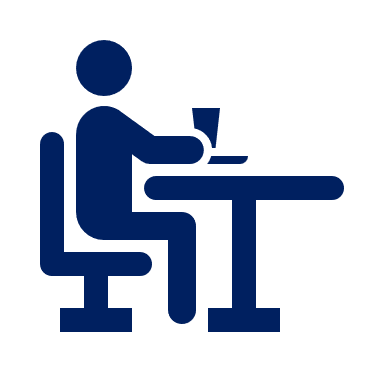 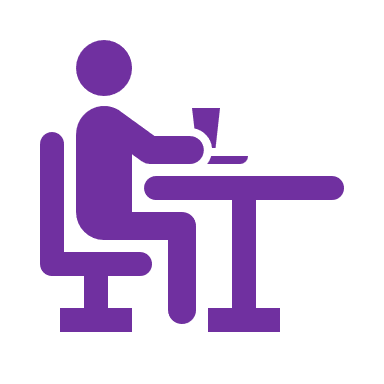 “ক” দল, সমাজ জীবনে কিশোর অপরাধের ধারণা লিখ।
“খ” দল,  কিশোর অপরাধ প্রতিরোধের উপায় লিখ।
মূল্যায়ন

কিশোর  অপরাধ কি ?
বাংলাদেশে  কত বছর  বয়সে কিশোরদের কিশোর  অপরাধি  ধরা হয় ?
*  কিশোর অপরাধের  যে কোন  একটি  কারন বল ।
বাড়ির কাজ
কী কী কারণ শিশু-কিশোরদের অপরাধী করে তোলে ? উল্লেখ কর।
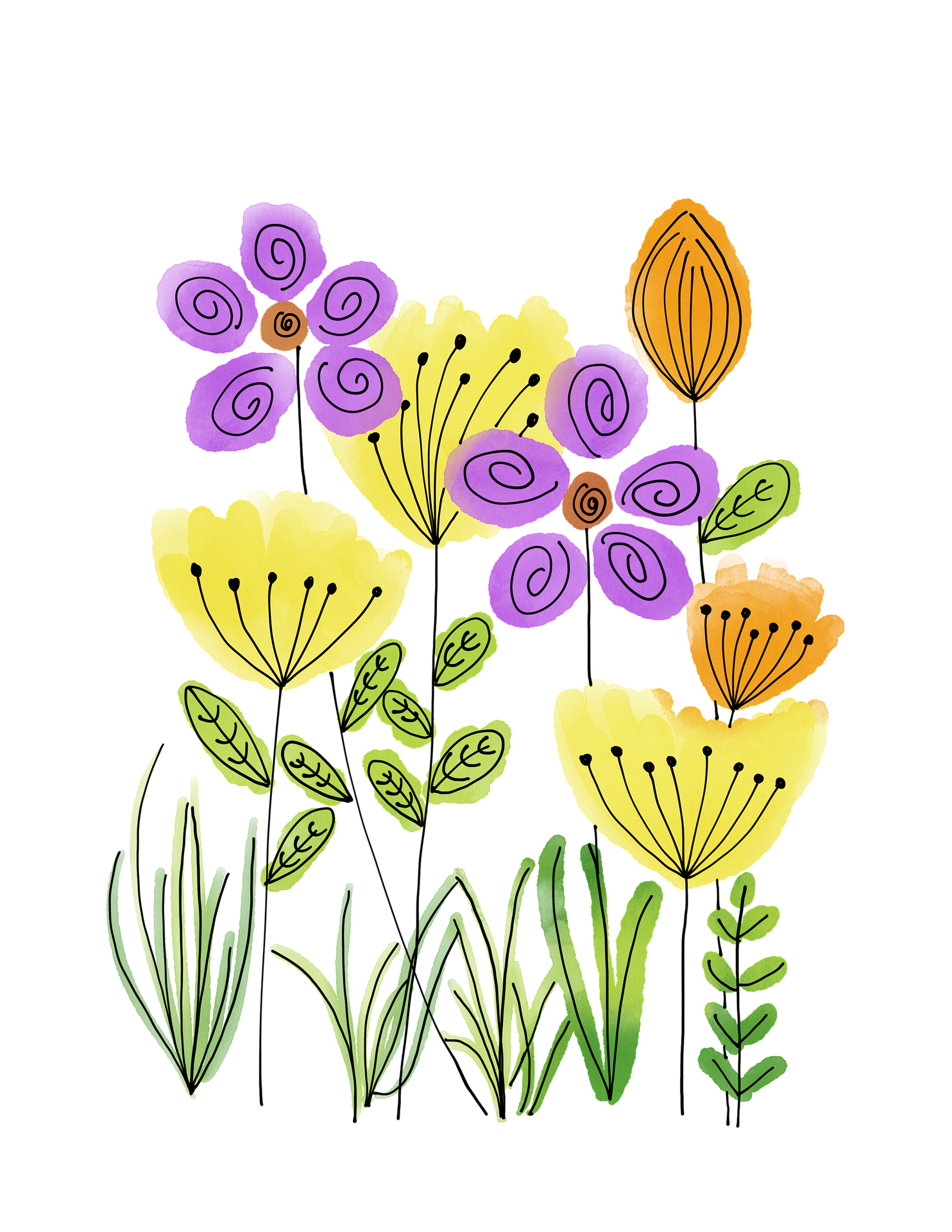 মাল্টিমিডিয়া ক্লাসে
সহযোগিতার জন্য সকলকে
ধন্যবাদ